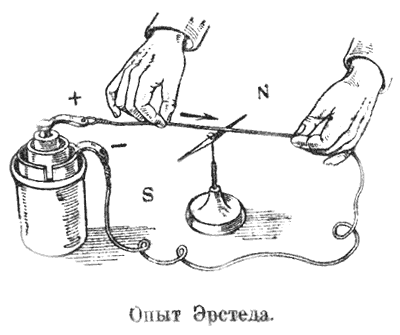 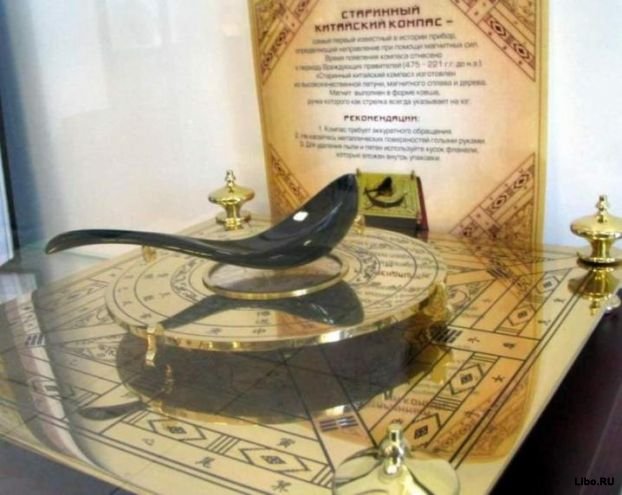 МАГНИТЫ
N – северный полюс магнита
 S – южный полюс магнита
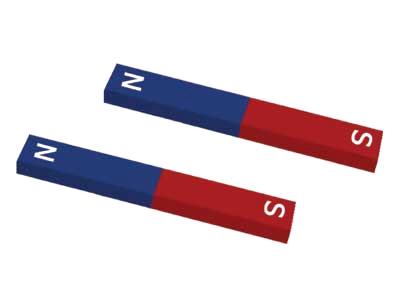 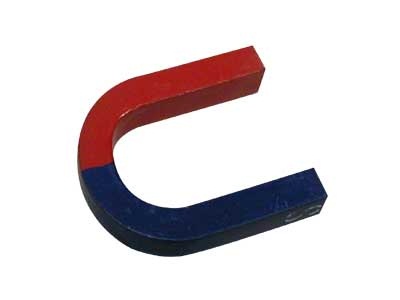 S
N
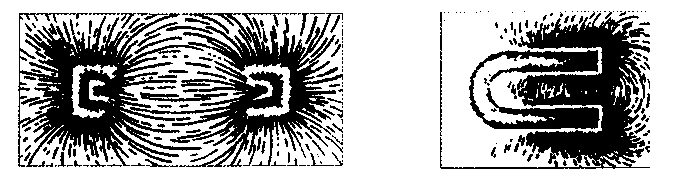 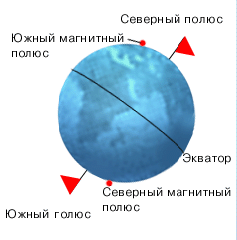 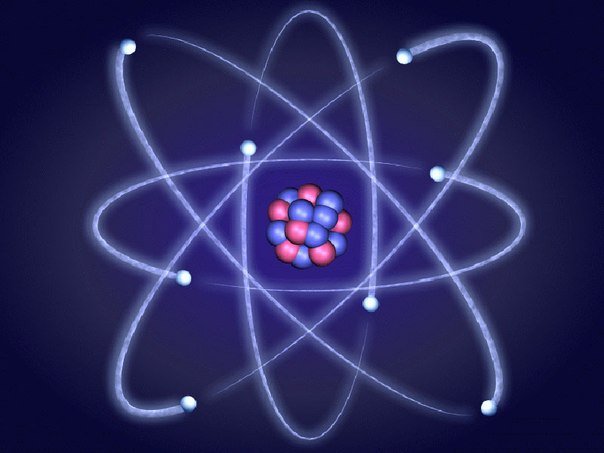 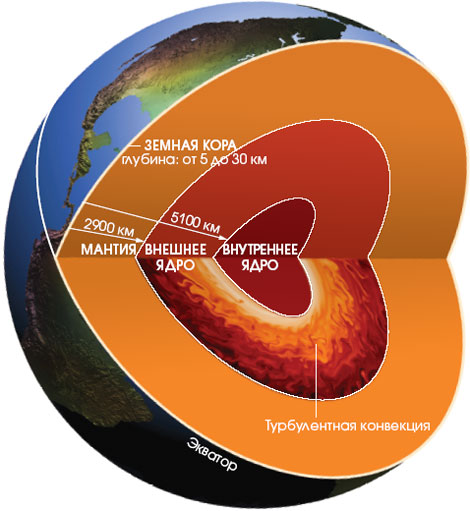 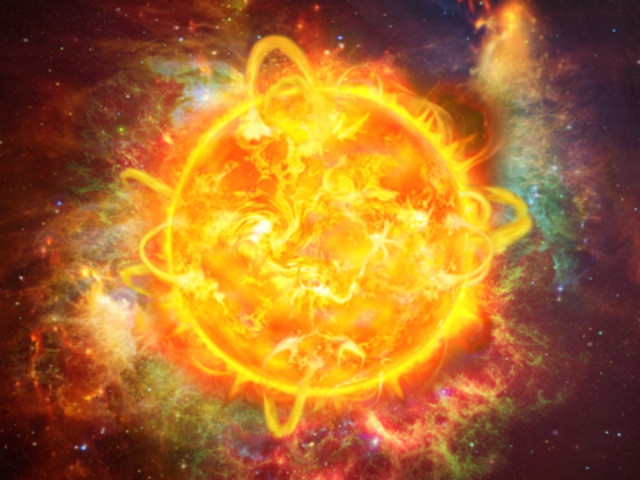 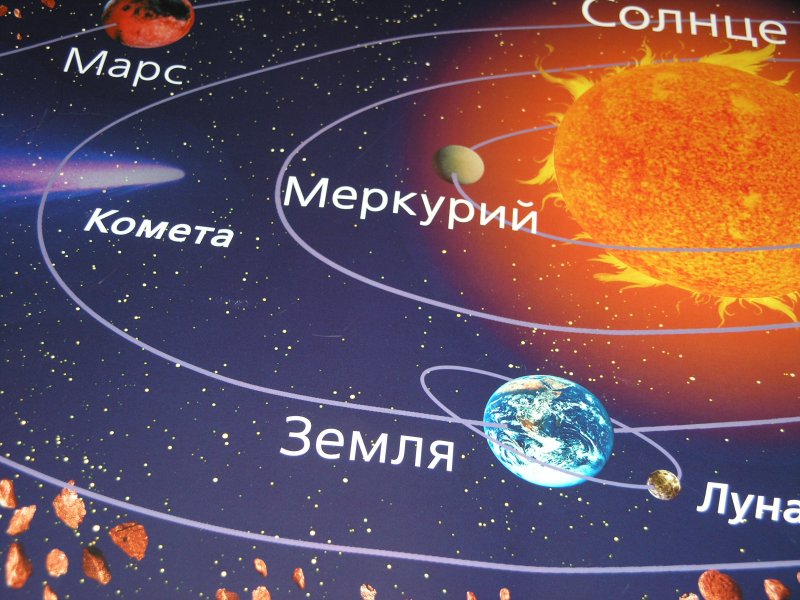 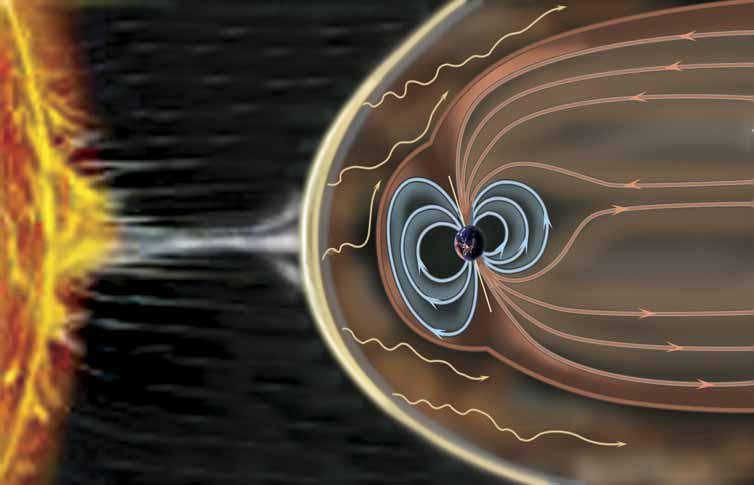 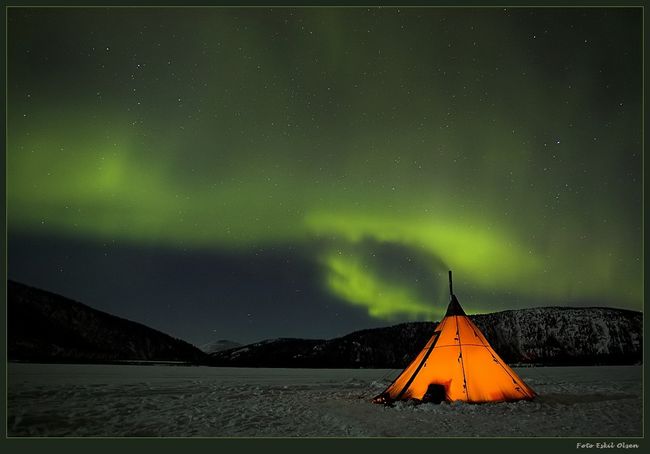 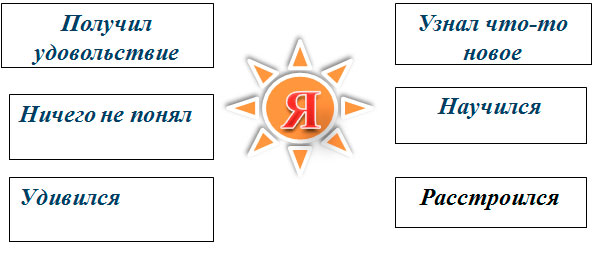